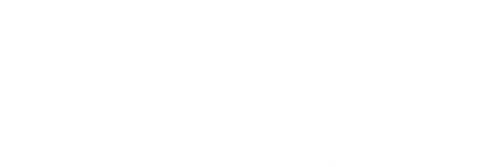 UNIDAD DE
TRANSPARENCIA
Artículo 21, fracción XXII
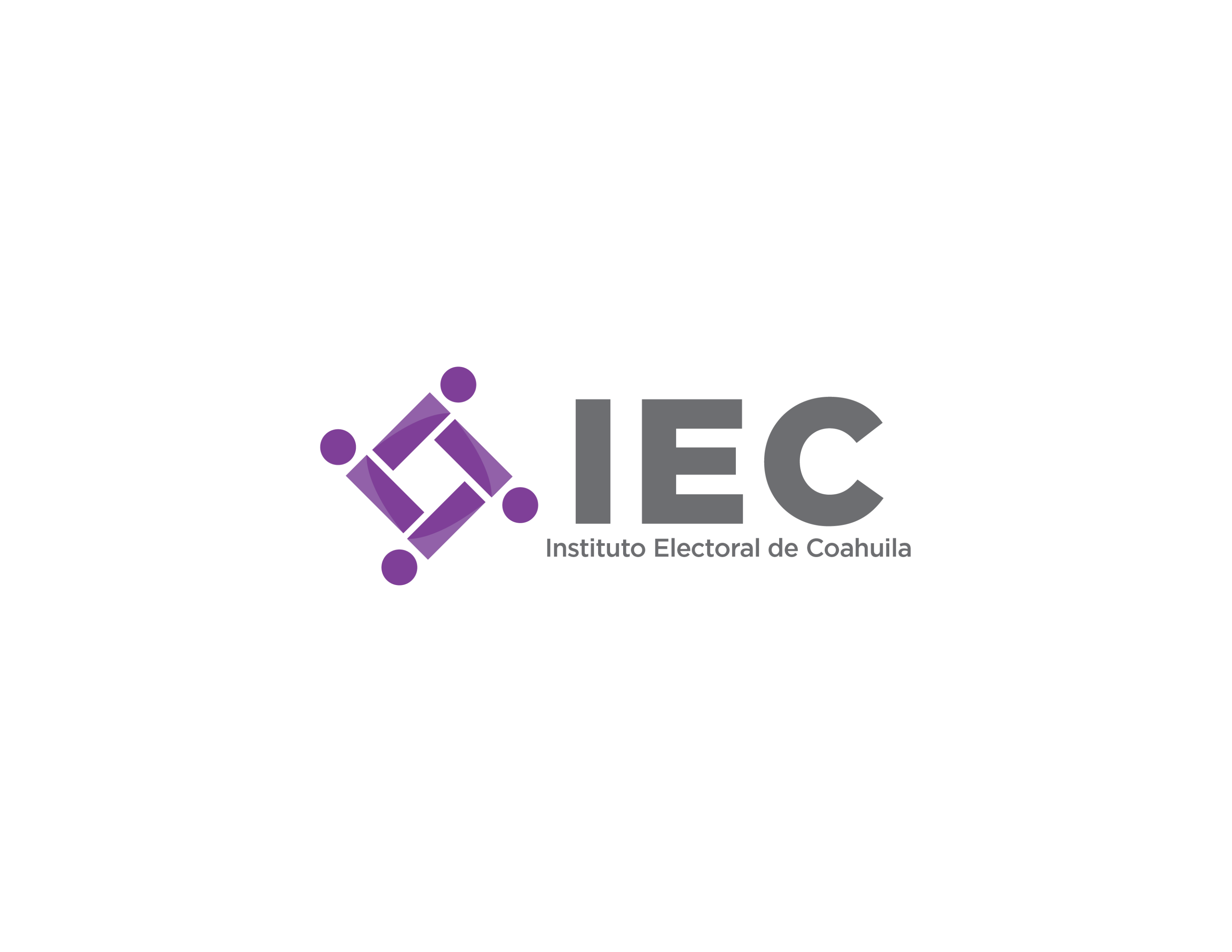 Artículo 21, fracción XXII
Unidad de atención
Fecha de actualización y/o validación: 
30 de abril de 2024
Responsable de generar la información:
Licda. Erika Georgina Oyervides González
Titular  de la Unidad Técnica de Transparencia y Acceso a la Información Pública
Datos de la Unidad de Transparencia
Nombre: Licda. Erika Georgina Oyervides González
Cargo: Titular de la Unidad Técnica de Transparencia y Acceso a la Información
    Dirección: Blvd. Luis Donaldo Colosio No. 6207, Fracc. Rancho La Torrecilla, C.P. 25298, 
                       Saltillo, Coahuila.
Teléfono: (844) 4 38 62 60, ext. 196.
Horario de atención: 09:00 a 16:00 horas
Correo electrónico: transparencia@iec.org.mx ; erika.oyervides@iec.org.mx
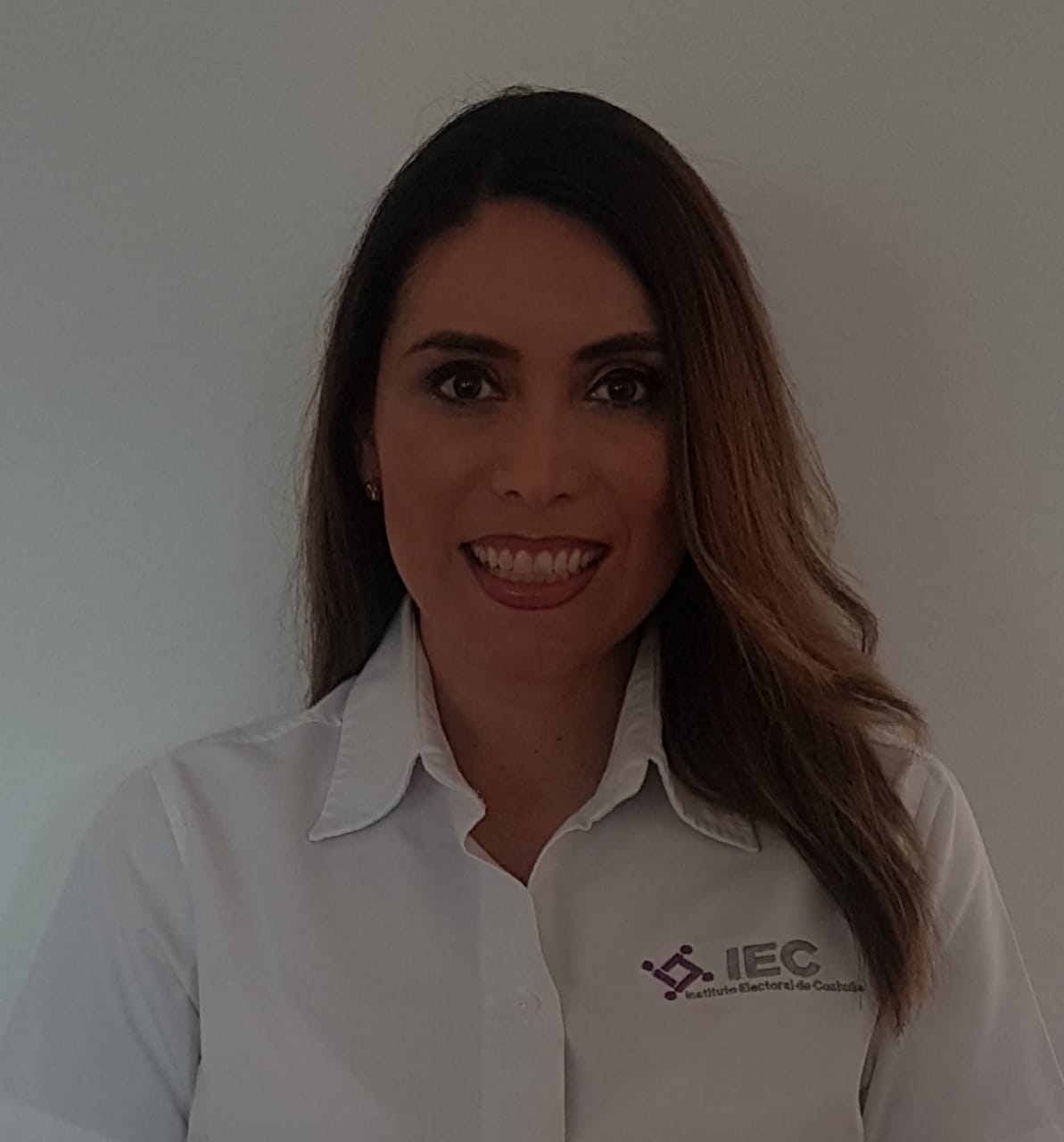 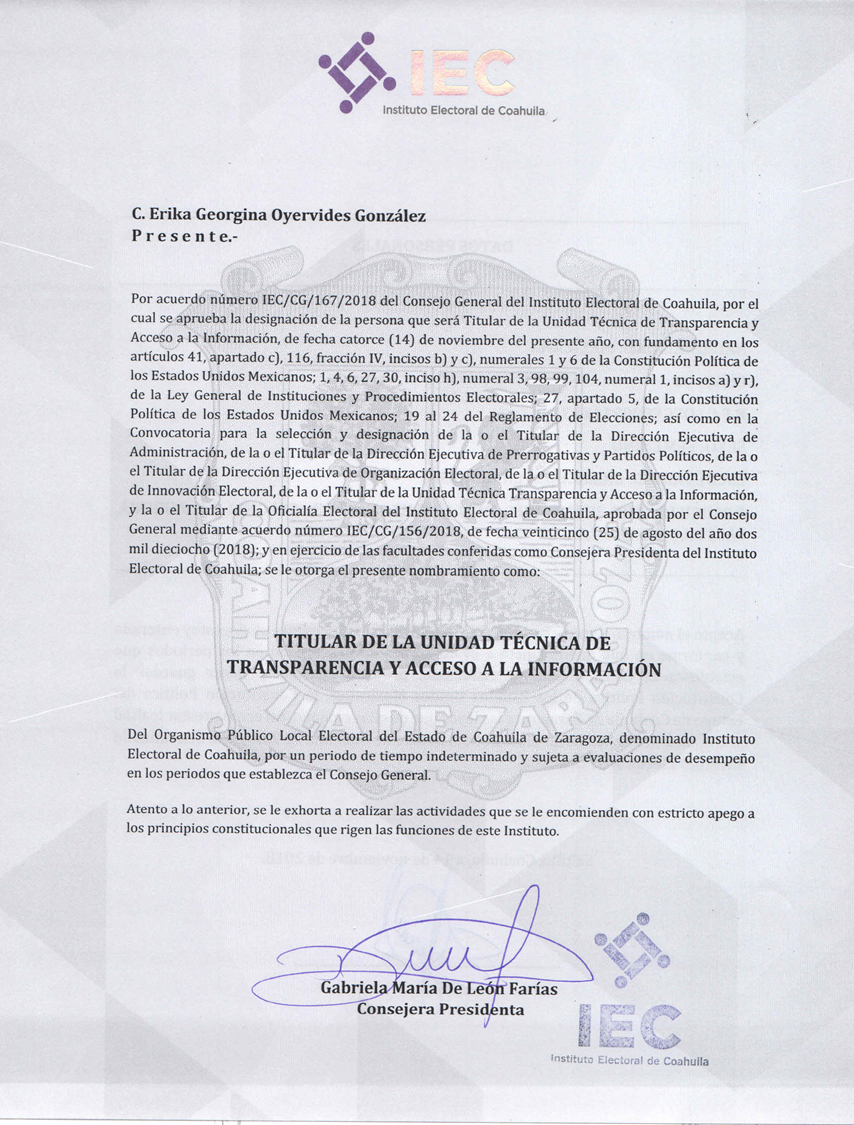 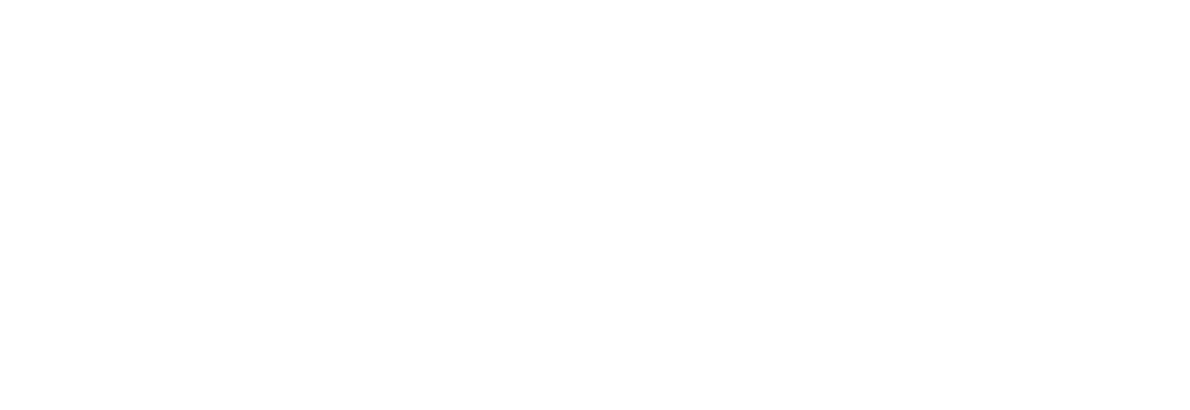 Fecha de actualización y/o validación: 
30 de abril de 2024
Responsable de generar la información:
Licda. Erika Georgina Oyervides González
Titular  de la Unidad Técnica de Transparencia y Acceso a la Información Pública
Nombramiento
Artículo 21, fracción XXII
Unidad de atención
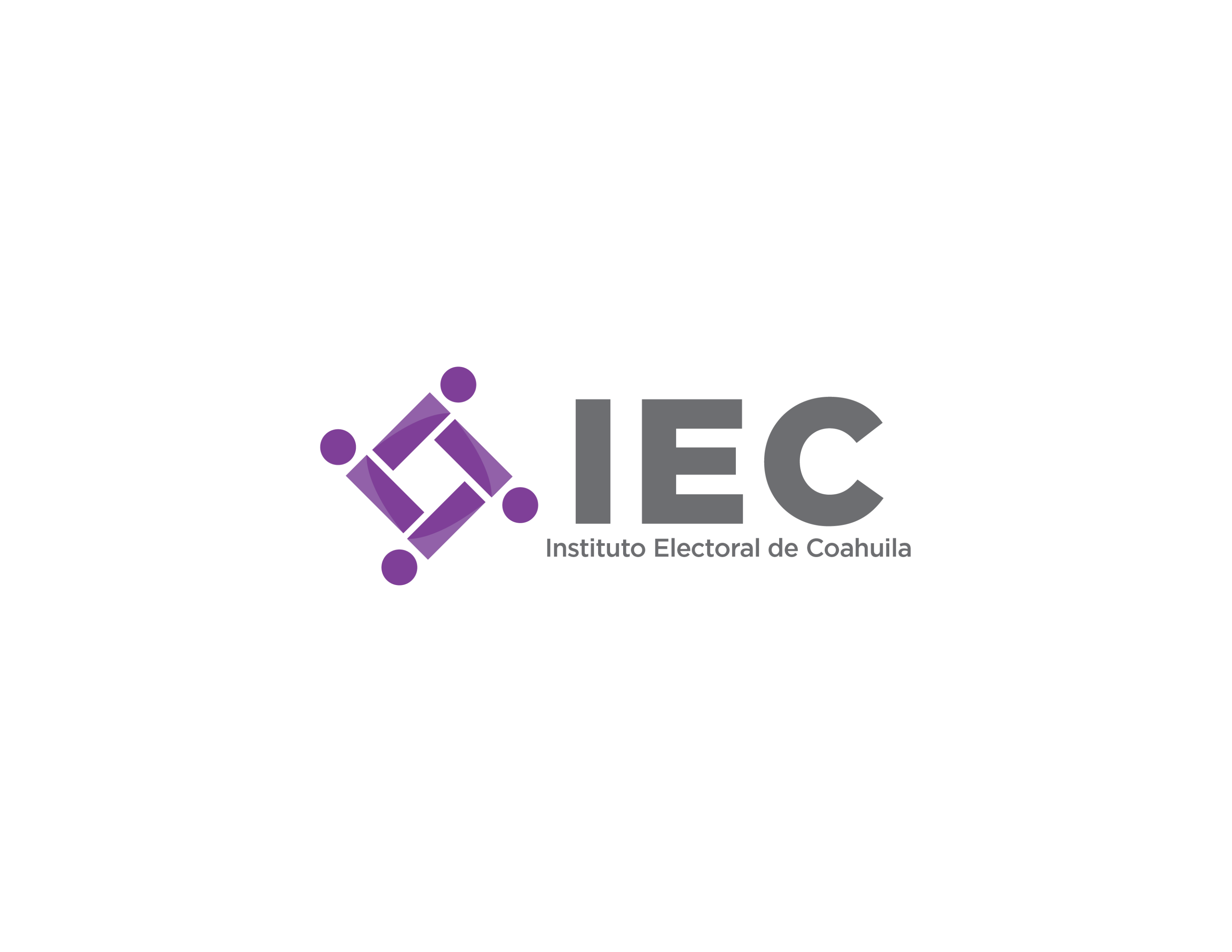 Artículo 21, fracción XXII
Unidad de atención
Fecha de actualización y/o validación: 
30 de abril de 2024
Responsable de generar la información:
Licda. Erika Georgina Oyervides González.
Titular  de la Unidad Técnica de Transparencia y Acceso a la Información Pública
Mapa georreferenciado de la ubicación de las oficinas del IEC y Unidad de Transparencia
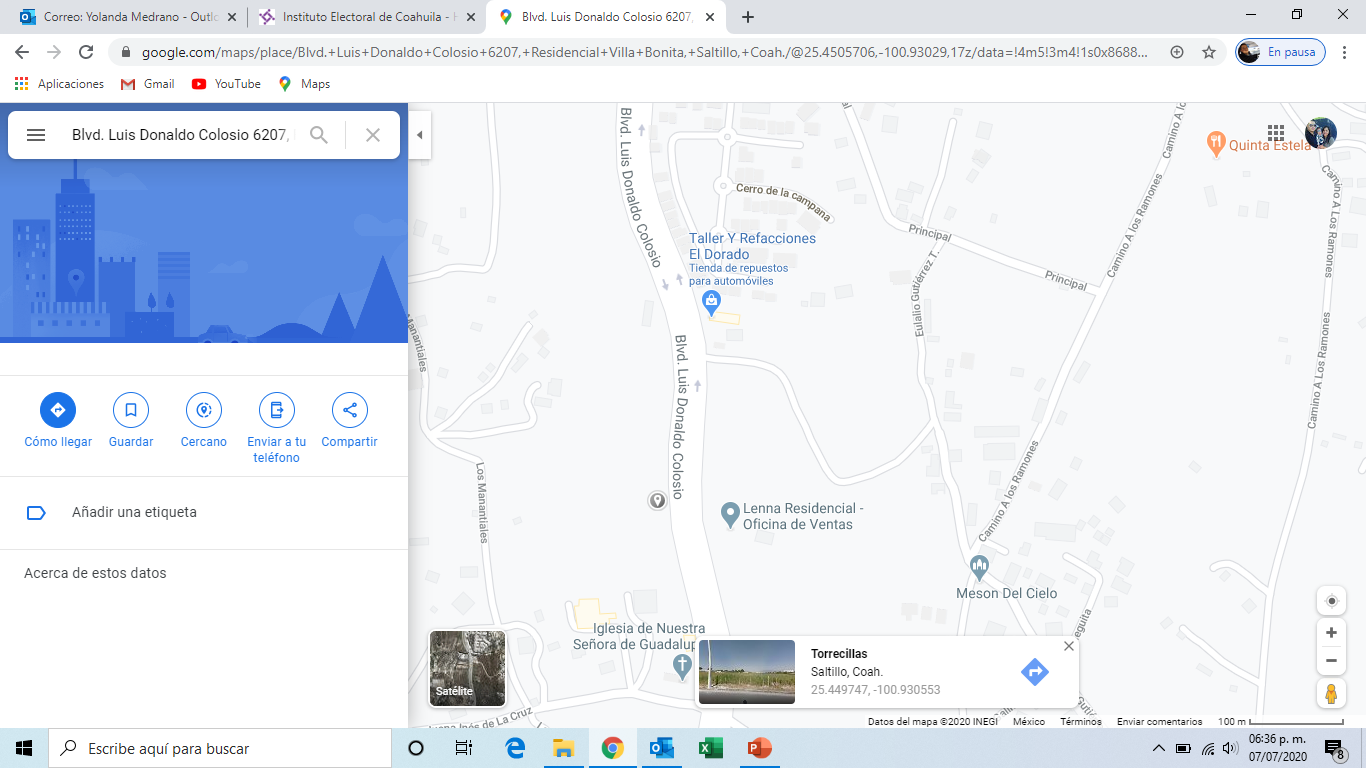 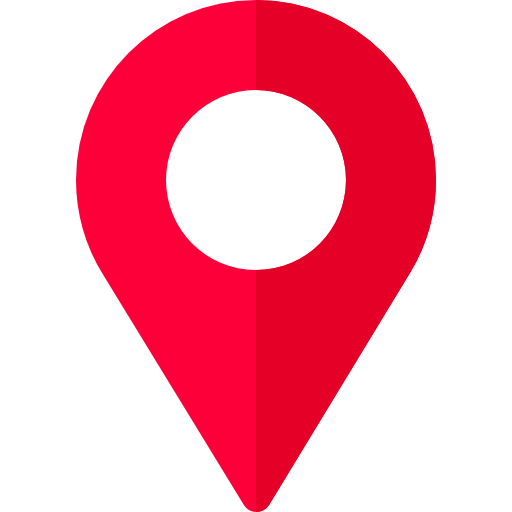 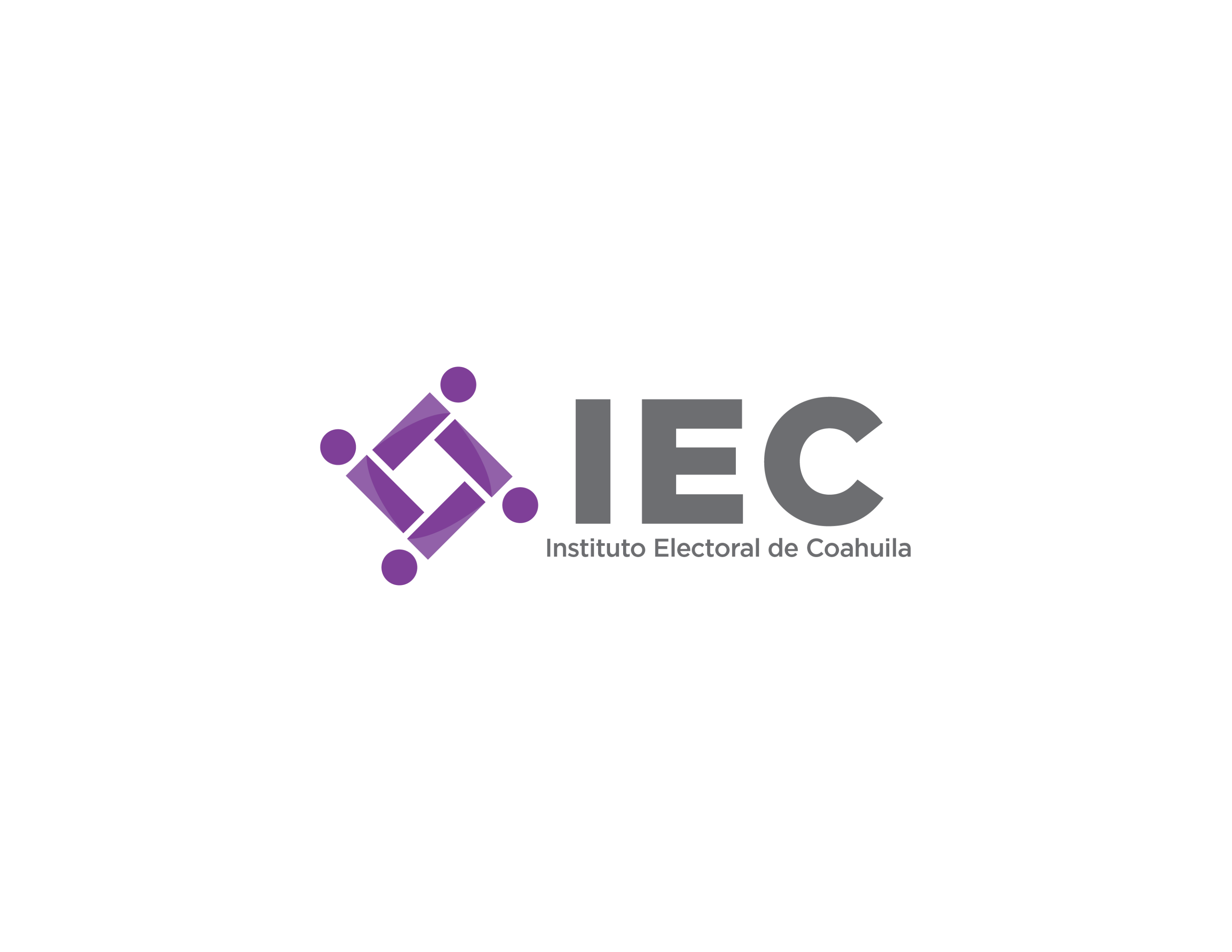 Artículo 21, fracción XXII
Unidad de atención
Fecha de actualización y/o validación: 
30 de abril de 2024
Responsable de generar la información:
Licda. Erika Georgina Oyervides González
Titular  de la Unidad Técnica de Transparencia y Acceso a la Información Pública
Comité de Transparencia
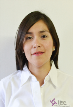 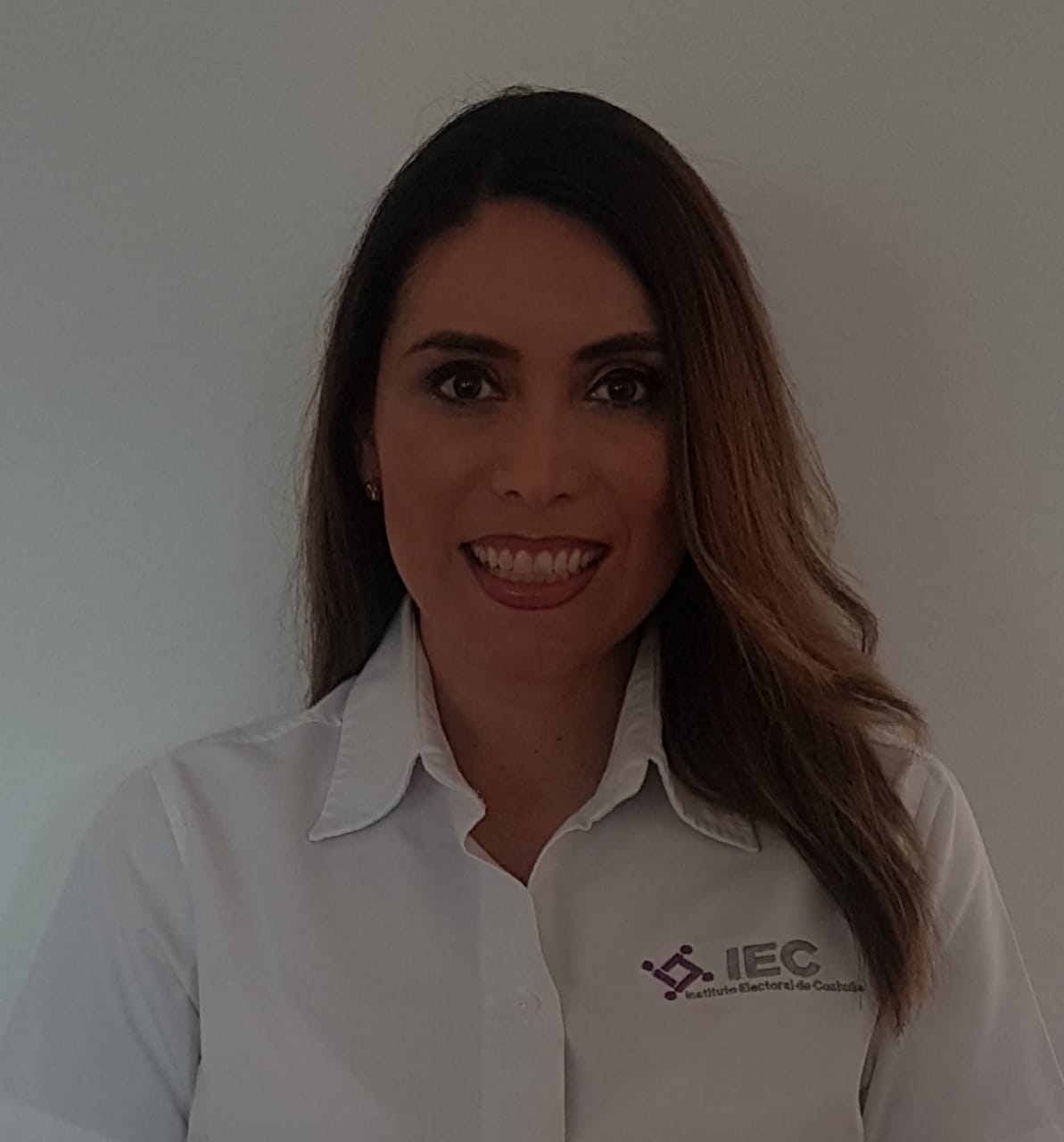 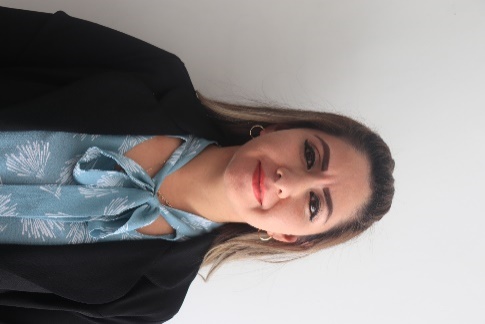 Licda. Nallely Guadalupe Sanchez Infante
Titular de la Unidad Técnica de Archivos y Gestión Documental
Integrante del Comité de Transparencia
Licda. Erika Georgina Oyervides González
Titular  de la Unidad Técnica de Transparencia y Acceso a la Información Pública
Integrante del Comité de Transparencia
Licda. Laura Patricia Ramírez Vásquez
Directora Ejecutiva de Asuntos Jurídicos 
Presidenta del Comité de Transparencia
Aprobado mediante Acuerdo del Consejo General con clave identificatoria IEC/CG/048/2016. 
(Consulta: http://www.iec.org.mx/v1/archivos//acuerdos/2016/50.-%20Acuerdo%20IEC-CG-048-2016.%20Modificaci%C3%B3n%20al%20Acuerdo%20IEC-CG-038-2016%20respecto%20a%20la%20integraci%C3%B3n%20del%20Comit%C3%A9%20de%20Transparencia.pdf)
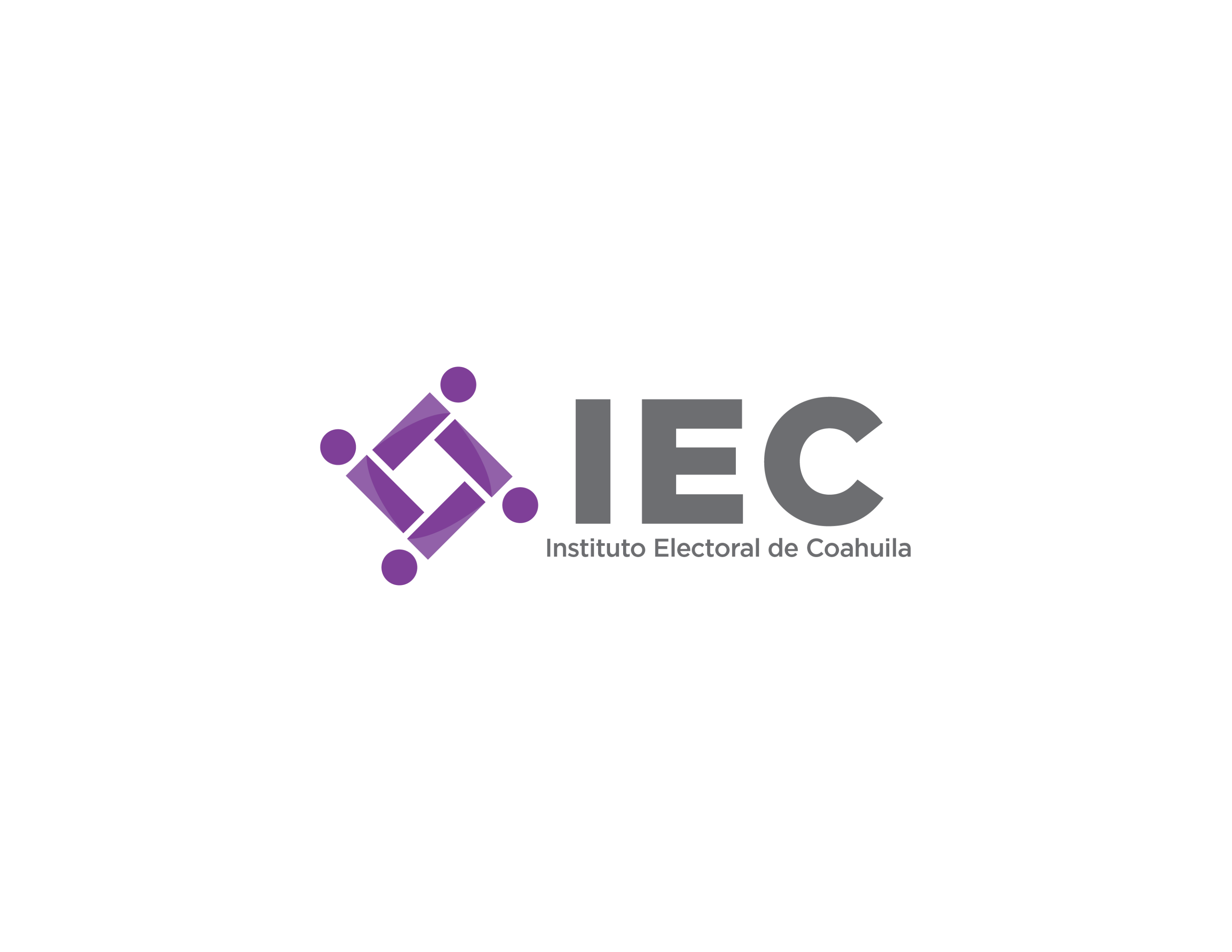 Artículo 21, fracción XXII
Unidad de atención
Fecha de actualización y/o validación: 
30 de abril de 2024
Responsable de generar la información:
Licda. Erika Georgina Oyervides González
Titular  de la Unidad Técnica de Transparencia y Acceso a la Información Pública
Nombramientos Integrantes del Comité de Transparencia
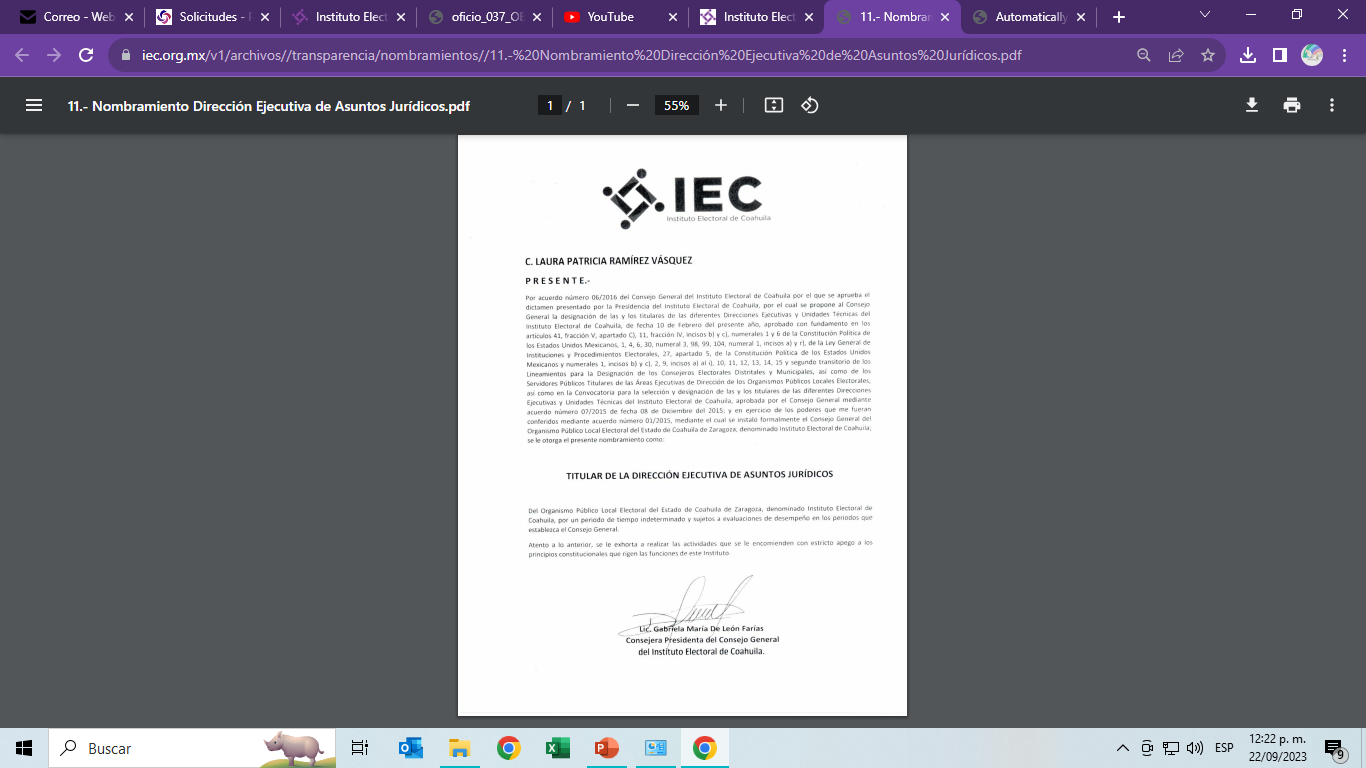 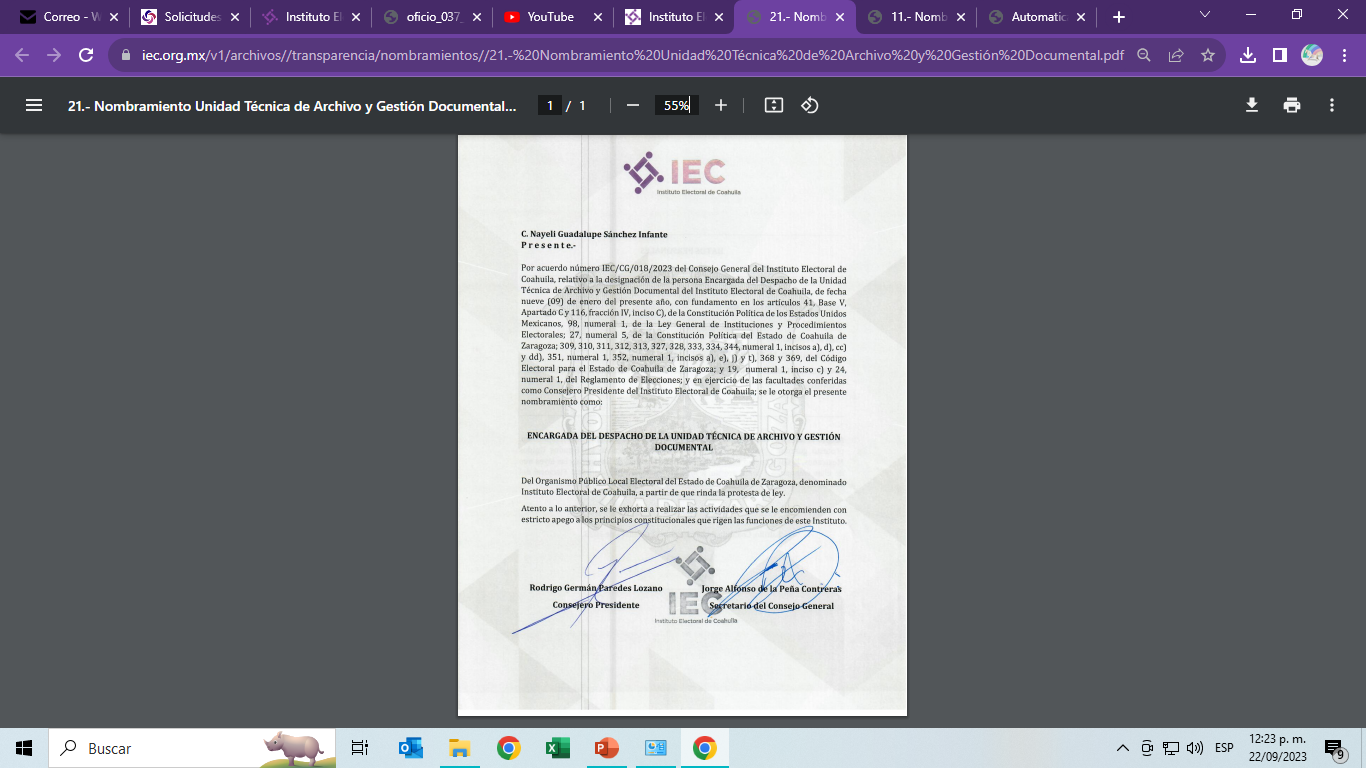 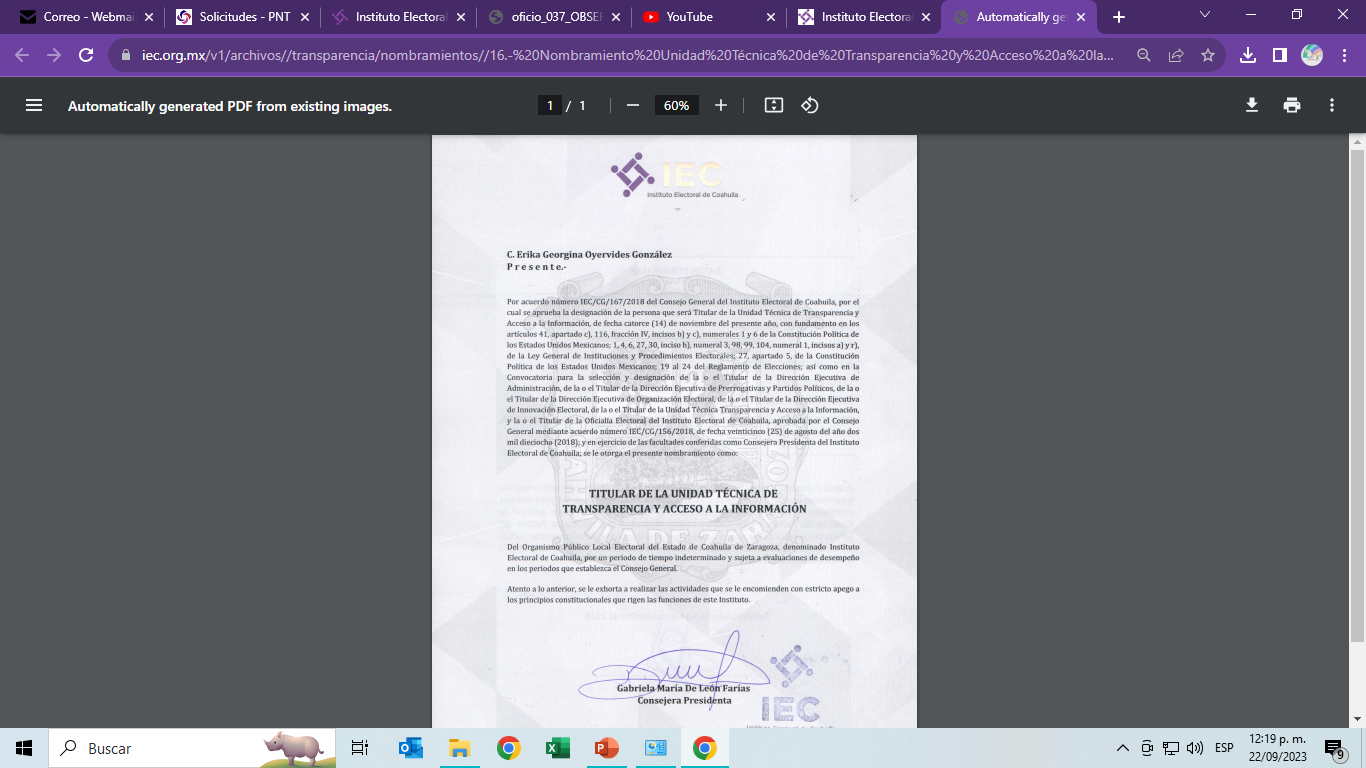 Aprobado mediante Acuerdo del Consejo General con clave identificatoria IEC/CG/048/2016. 
(Consulta: http://www.iec.org.mx/v1/archivos//acuerdos/2016/50.-%20Acuerdo%20IEC-CG-048-2016.%20Modificaci%C3%B3n%20al%20Acuerdo%20IEC-CG-038-2016%20respecto%20a%20la%20integraci%C3%B3n%20del%20Comit%C3%A9%20de%20Transparencia.pdf)